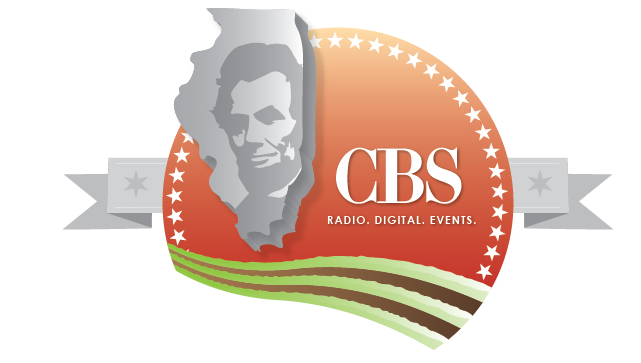 CBS RADIO CHICAGO
POLITICAL RATES
11/11/2013
WBBM NEWSRADIO CBS CHICAGO
2014 POLITICAL RATES
Who is the Newsradio Listener?
1.4 Million people listen to WBBM Newsradio each week…
Our Audience, Your Consumer!
WELL EDUCATED
69% have attended college

WHITE COLLAR
49% or 230,00 are employed full time
40% or186,000 are white collar

HIGH INCOME
26% or 124,000 earn $100,000+ in household income
5% or 22,600 earn $250,000+ in household income
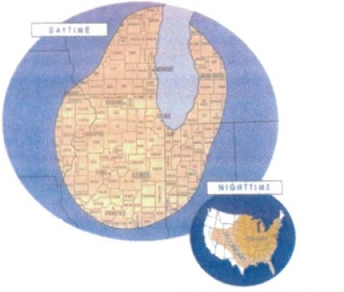 Daytime
Night time
[Speaker Notes: And the large number of  listeners  we  attract are QUALITY listeners….]
Contacts for CBS Radio Chicago political
Political/issue Director- Ron Murphy   312-297-7722 ron.murphy@cbsradio.com
Office Manager-              Theresa Lane  312-412-4623 theresa.lane@cbsradio.com
Continuity Director - Lisa Orlando Grossman 312-297-7871 lisa.orlando@cbsradio.com
Traffic Coordinator    Jennifer Ellis    312-297-7870   mjennifer.ellis@cbsradio.com
Traffic Fax                                               312-297-7875
Cluster VP of Sales    Mark Day           312-297-3838   mark.day@cbsradio.com

CBS REQUIRES ALL CANDIDATES TO FILE FORMS FOR POLTICAL ADVERTSING AS REQUIRED BY THE  BCRA OF 2002.
To acquire these forms go to; https://www.nab.org/radio/issues.asp